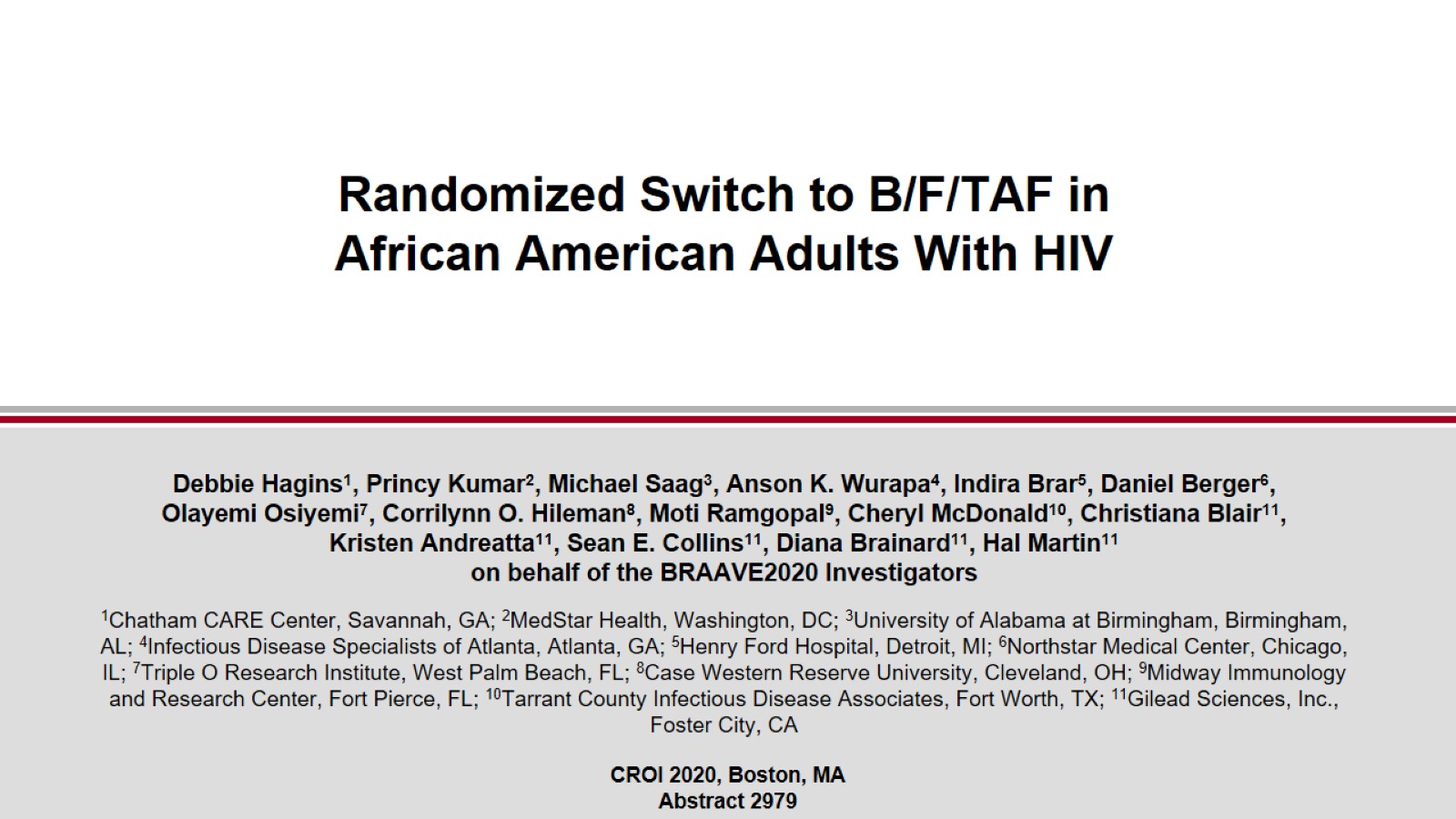 Randomized Switch to B/F/TAF in African American Adults With HIV
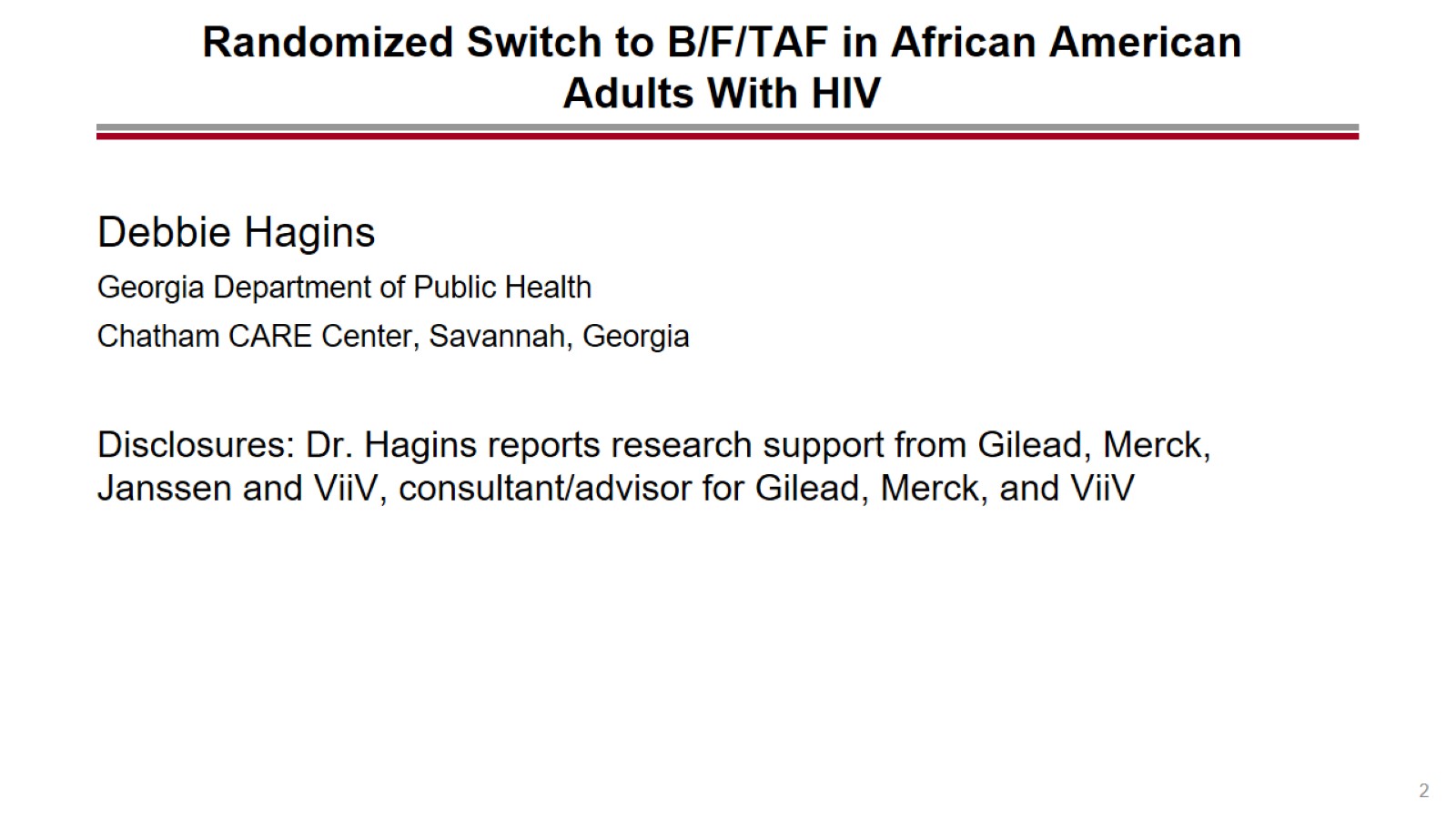 Randomized Switch to B/F/TAF in African American Adults With HIV
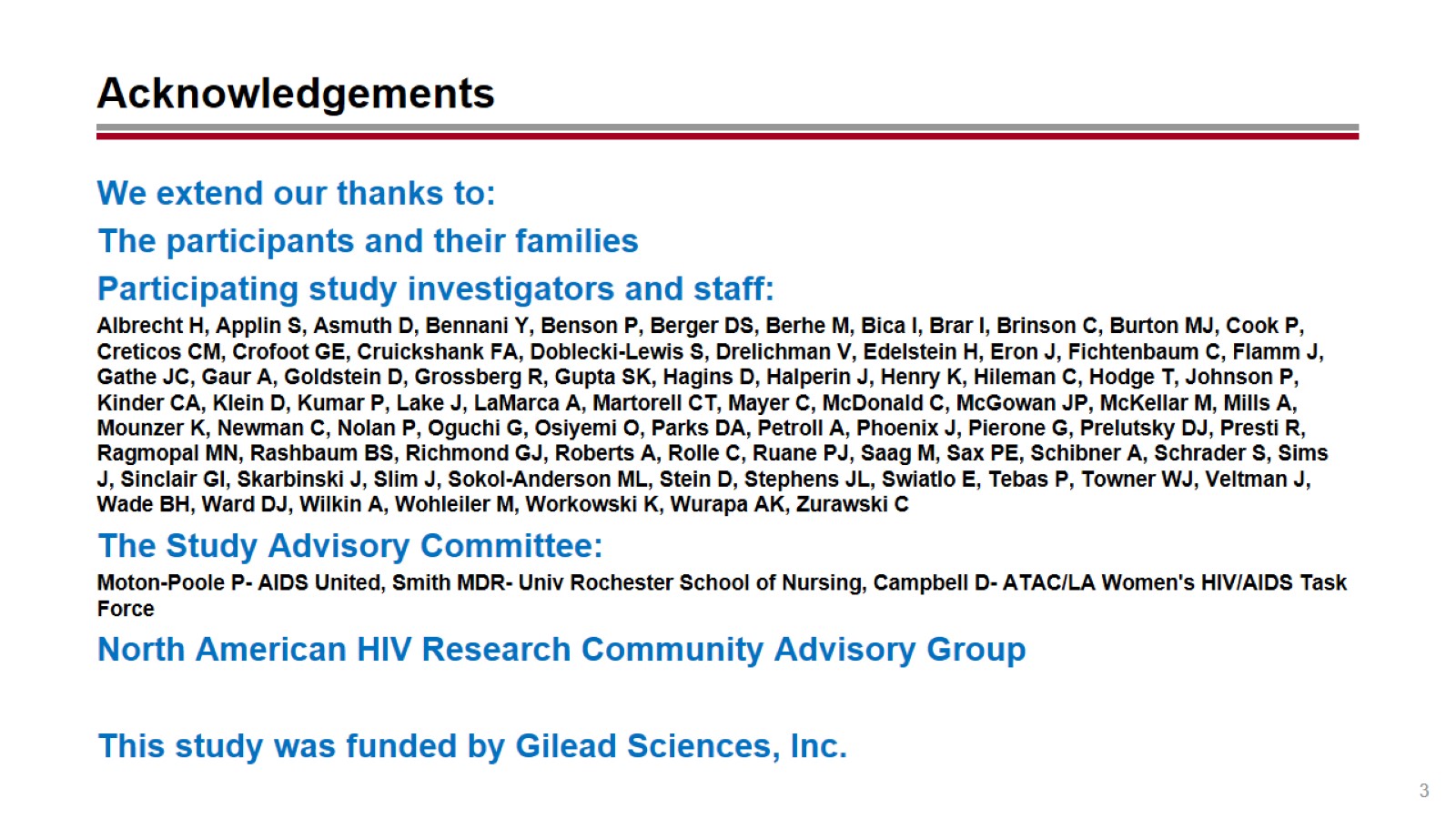 Acknowledgements
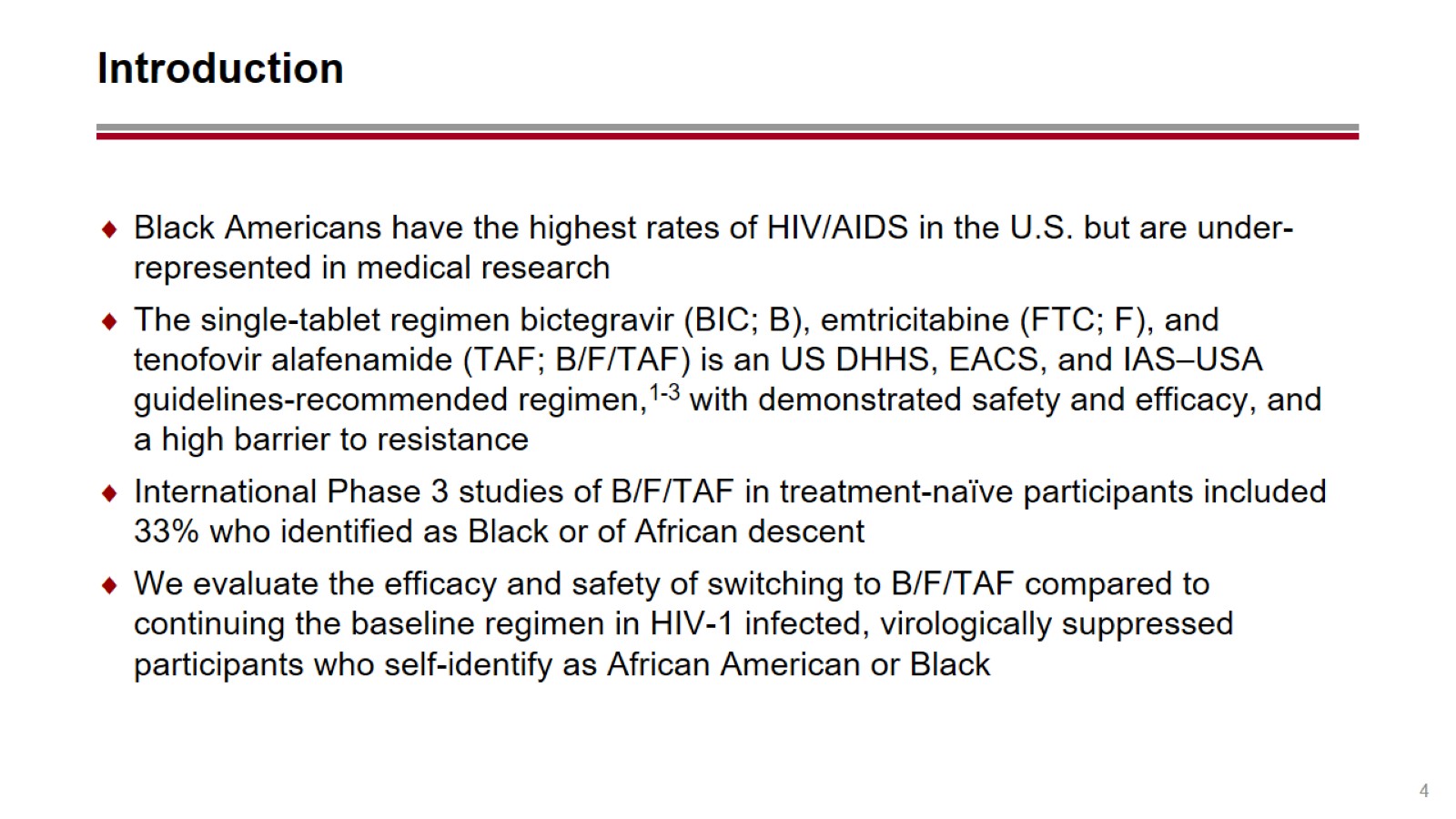 Introduction
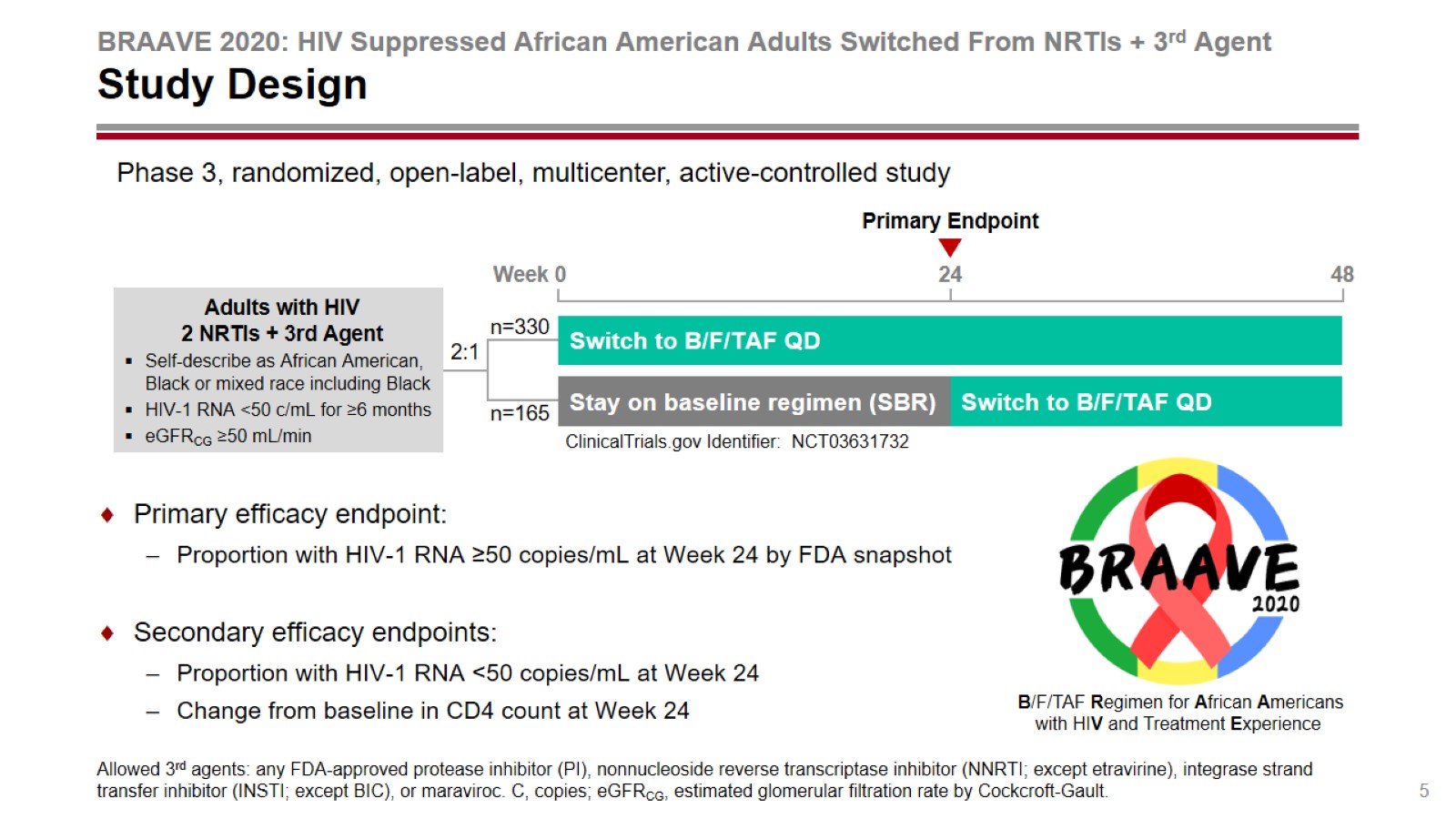 BRAAVE 2020: HIV Suppressed African American Adults Switched From NRTIs + 3rd AgentStudy Design
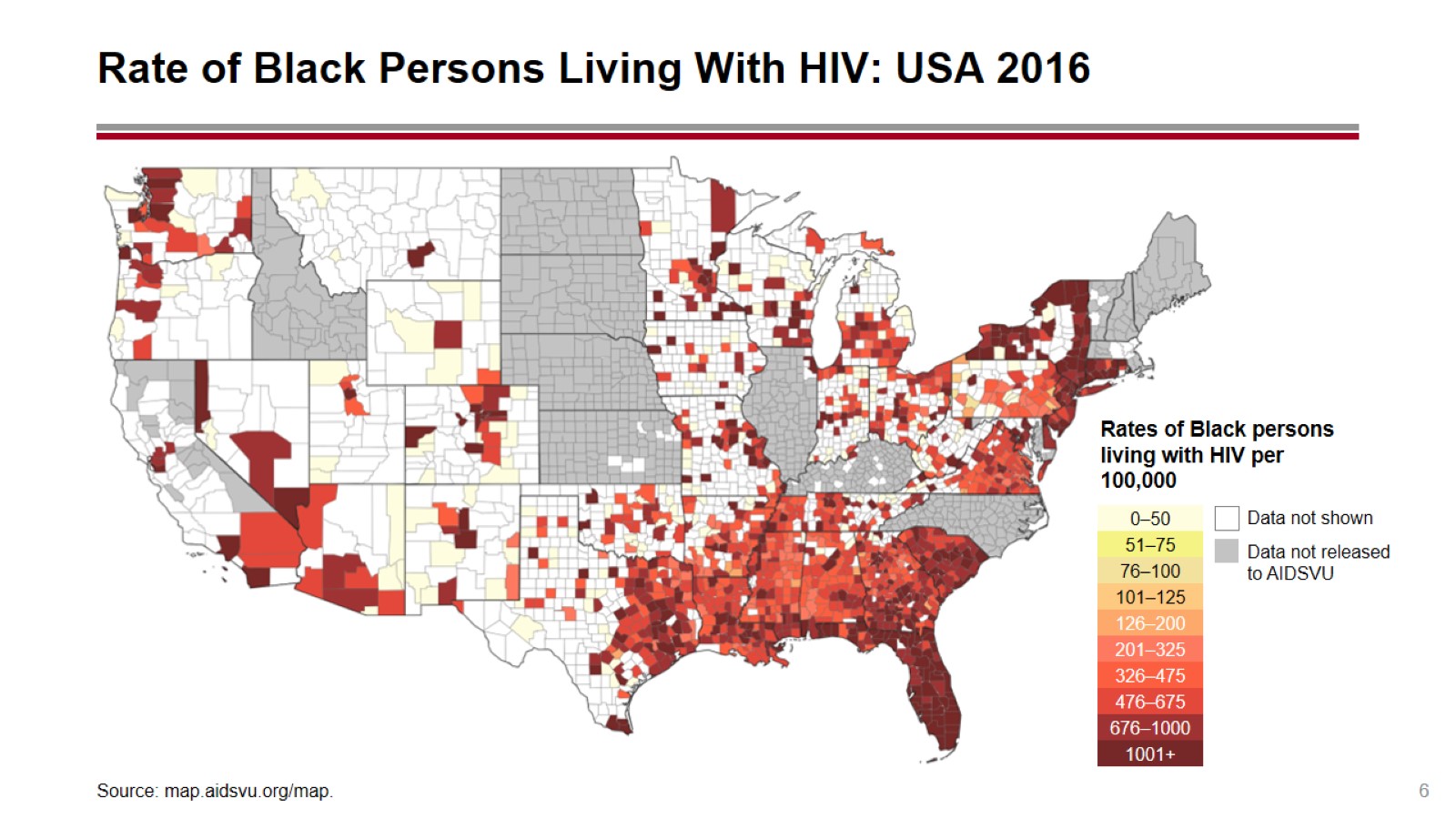 Rate of Black Persons Living With HIV: USA 2016
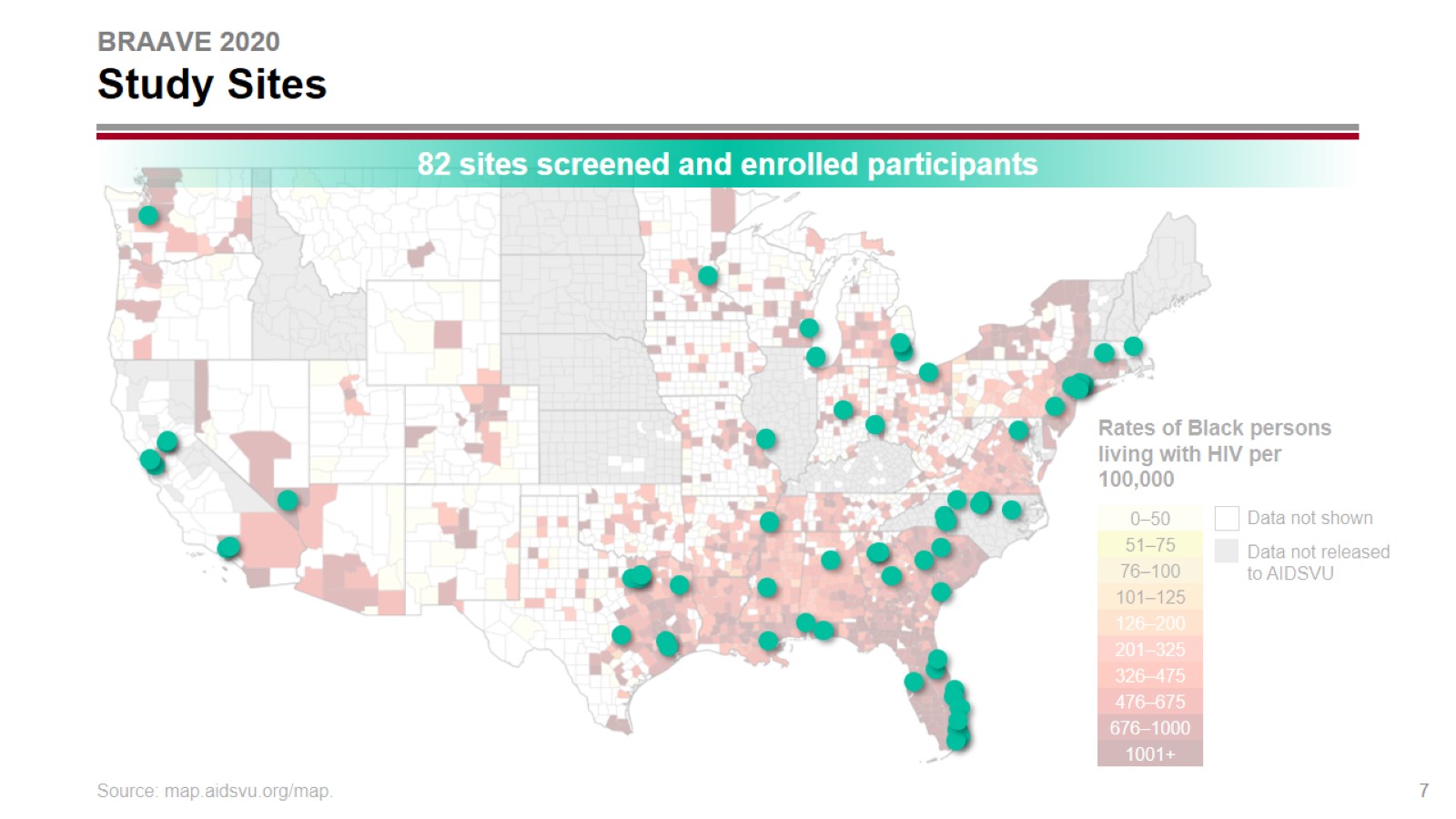 BRAAVE 2020Study Sites
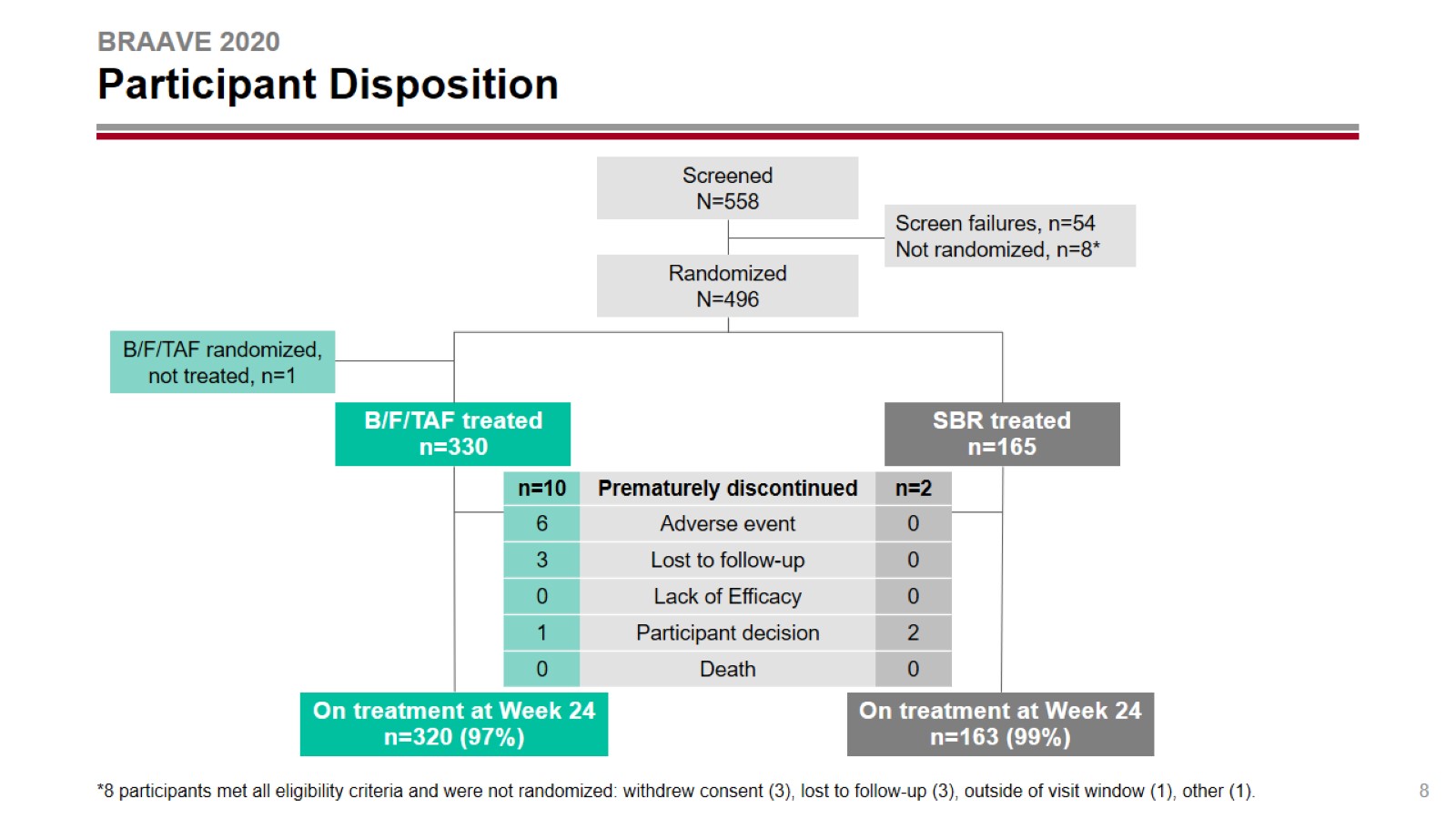 BRAAVE 2020Participant Disposition
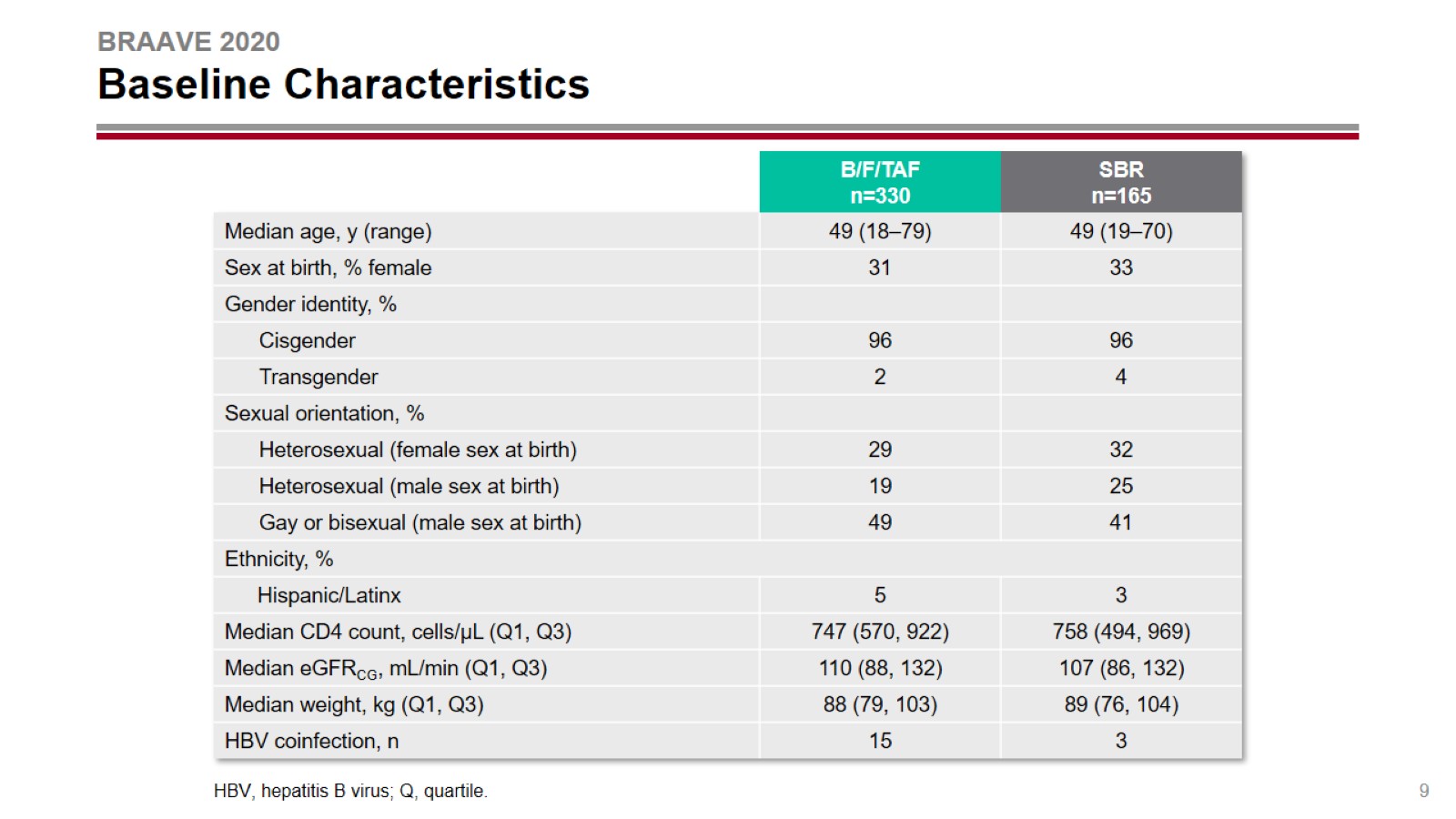 BRAAVE 2020Baseline Characteristics
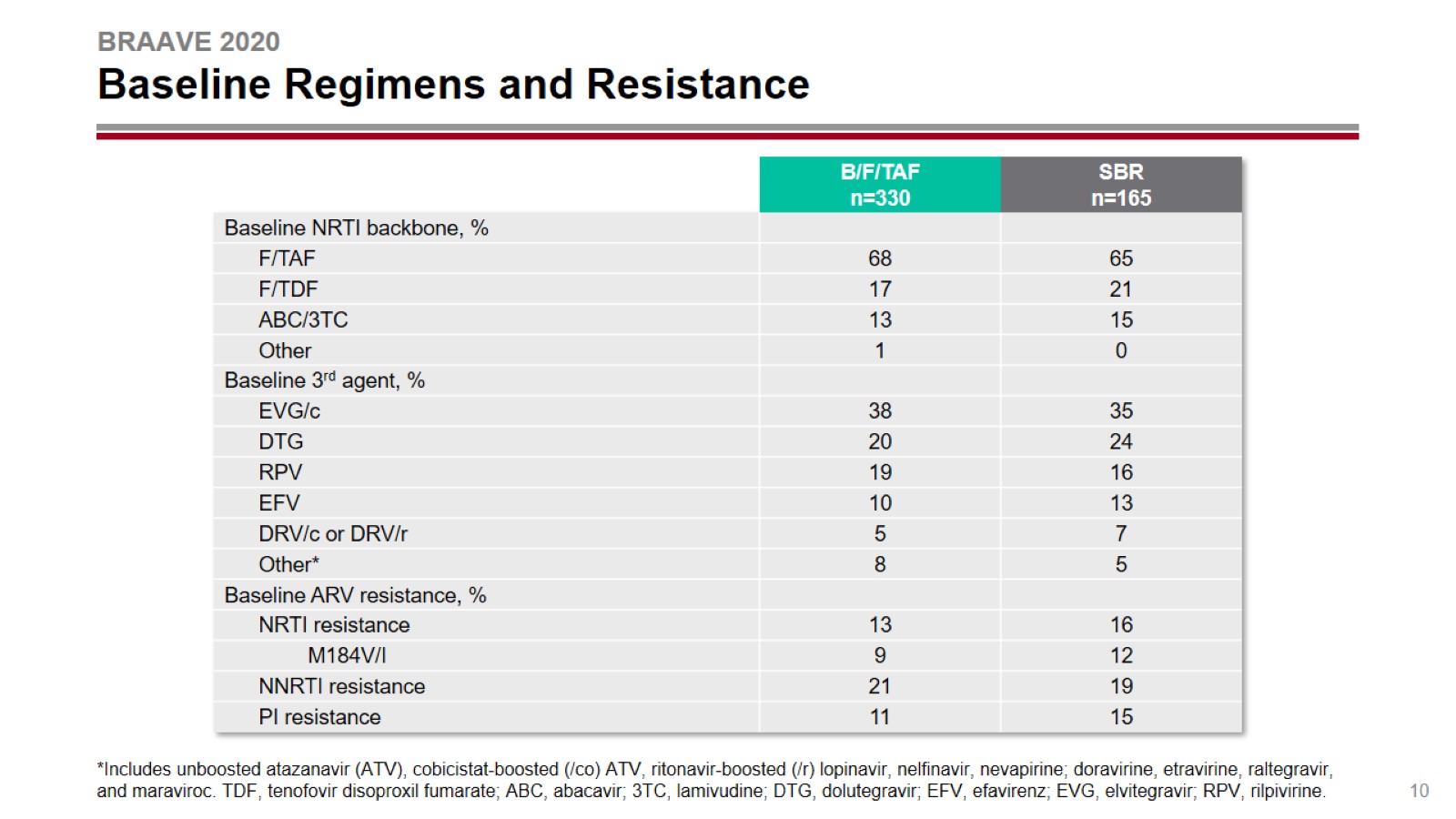 BRAAVE 2020Baseline Regimens and Resistance
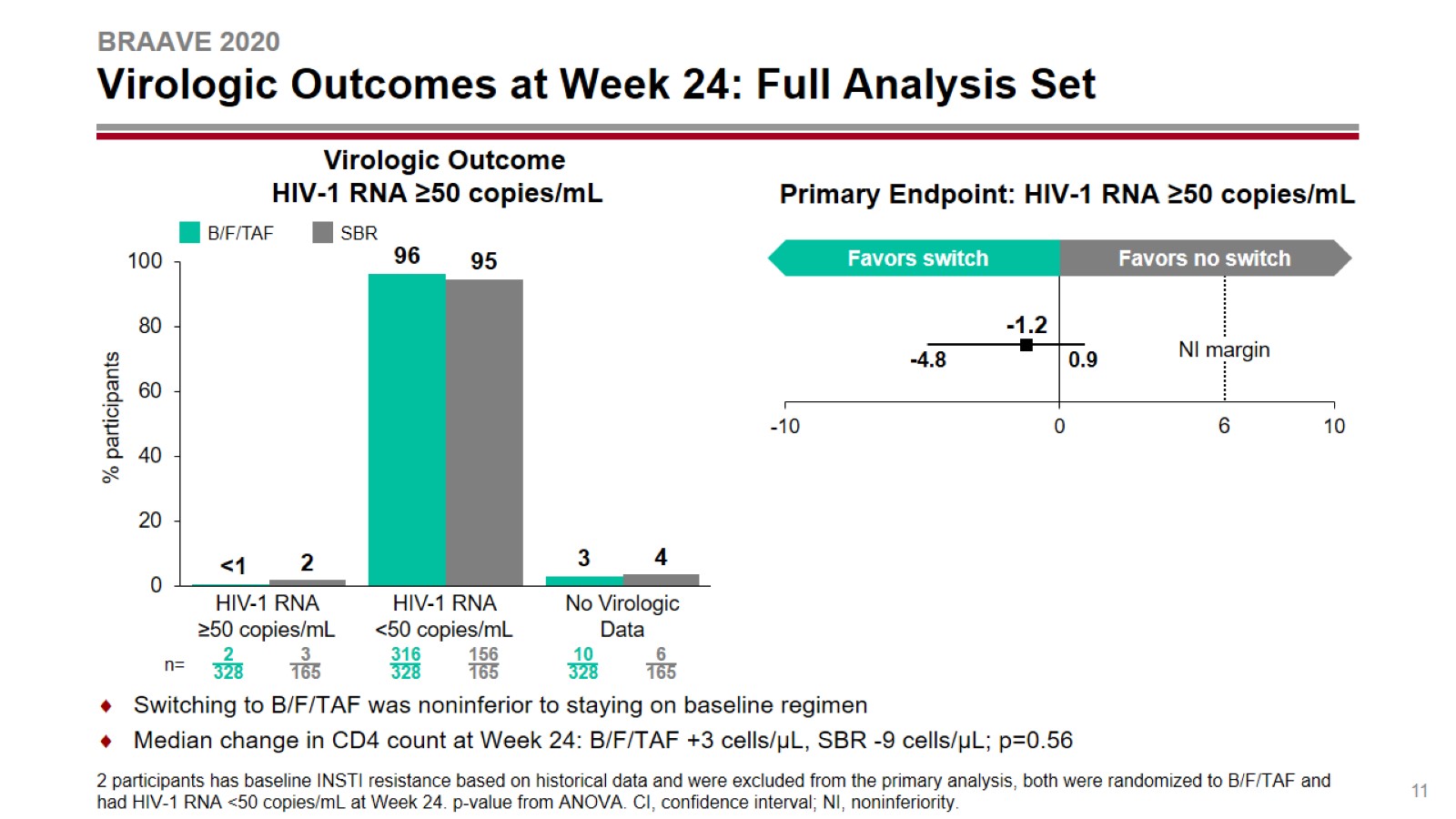 BRAAVE 2020Virologic Outcomes at Week 24: Full Analysis Set
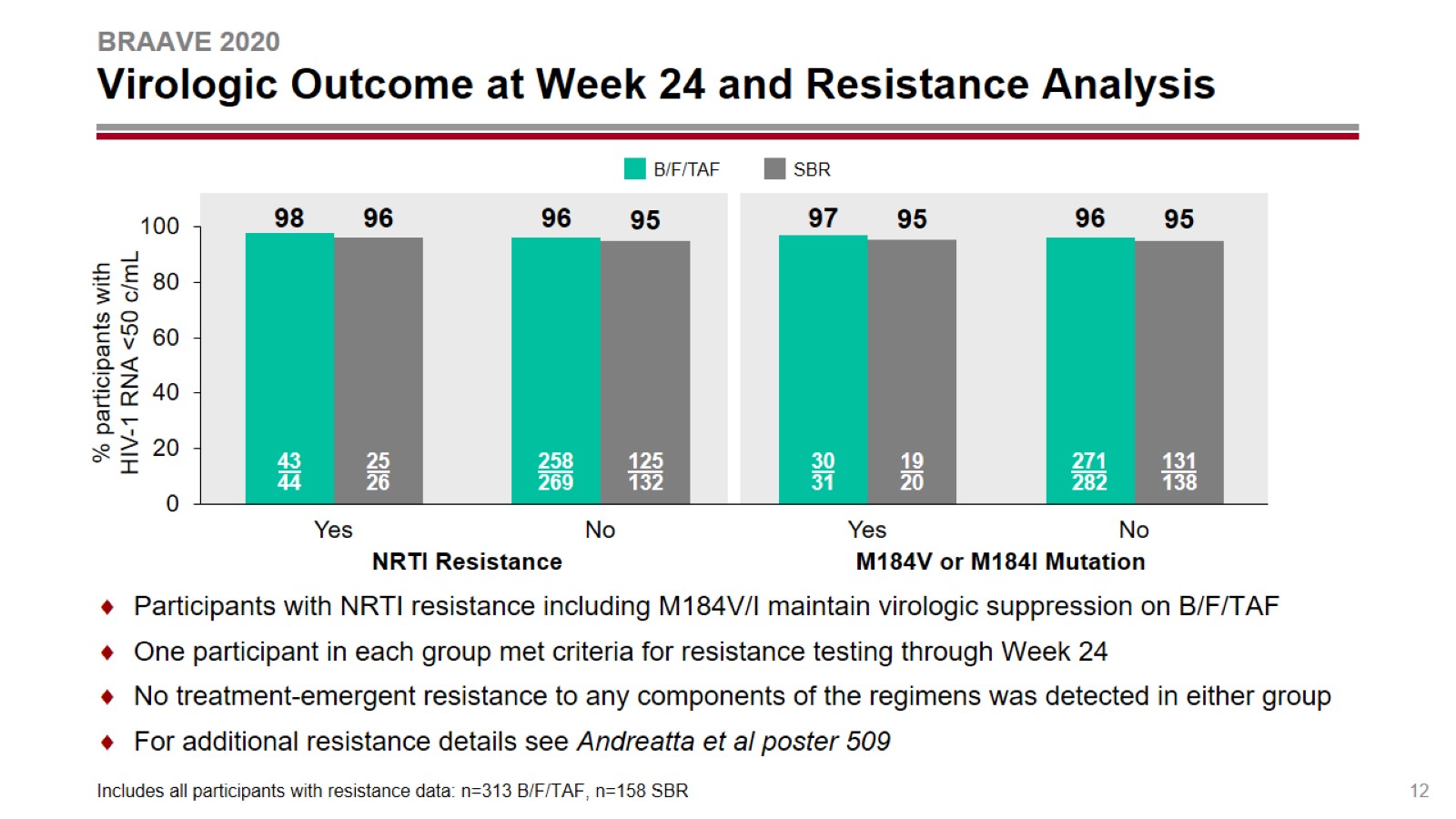 BRAAVE 2020Virologic Outcome at Week 24 and Resistance Analysis
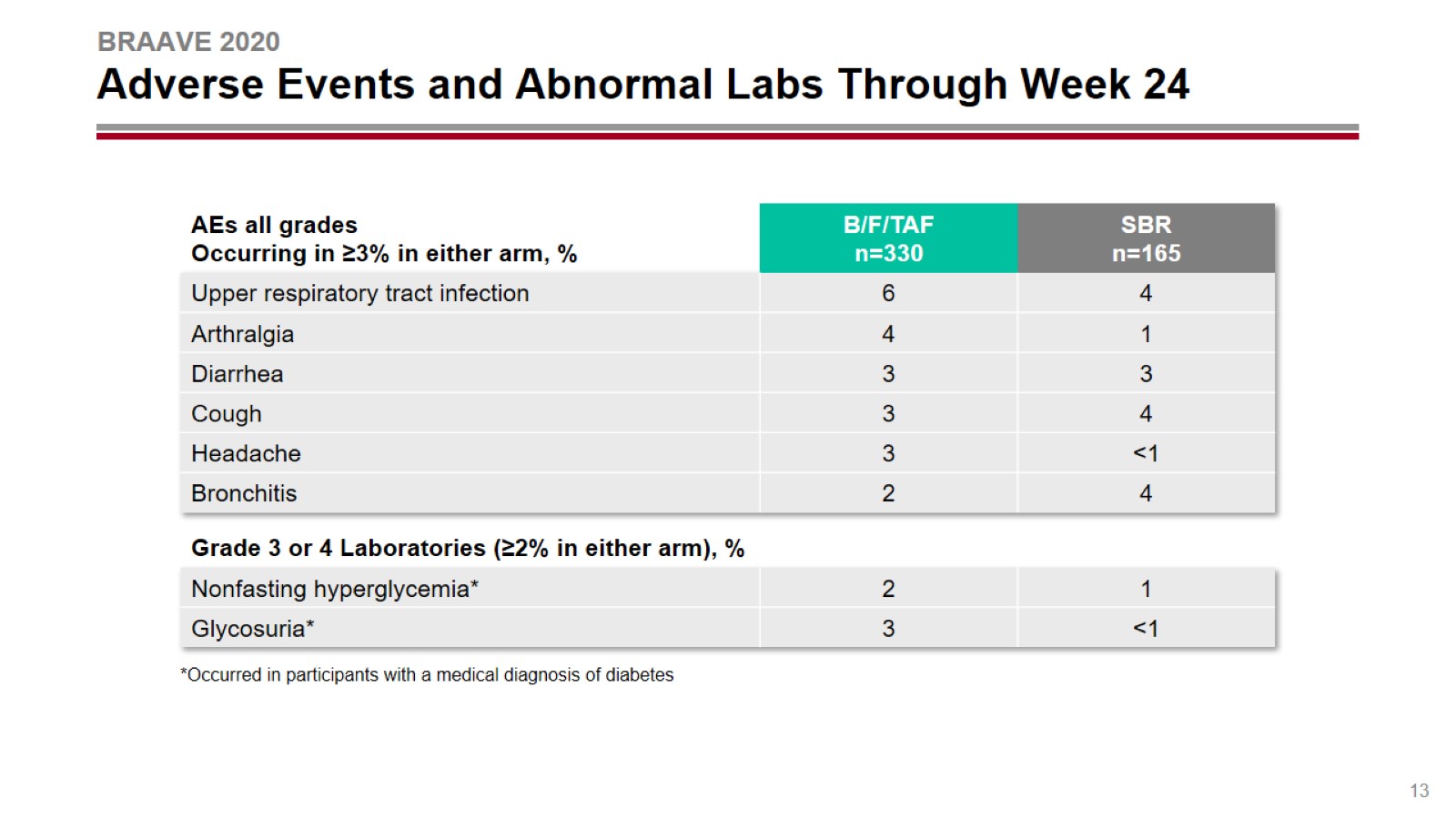 BRAAVE 2020Adverse Events and Abnormal Labs Through Week 24
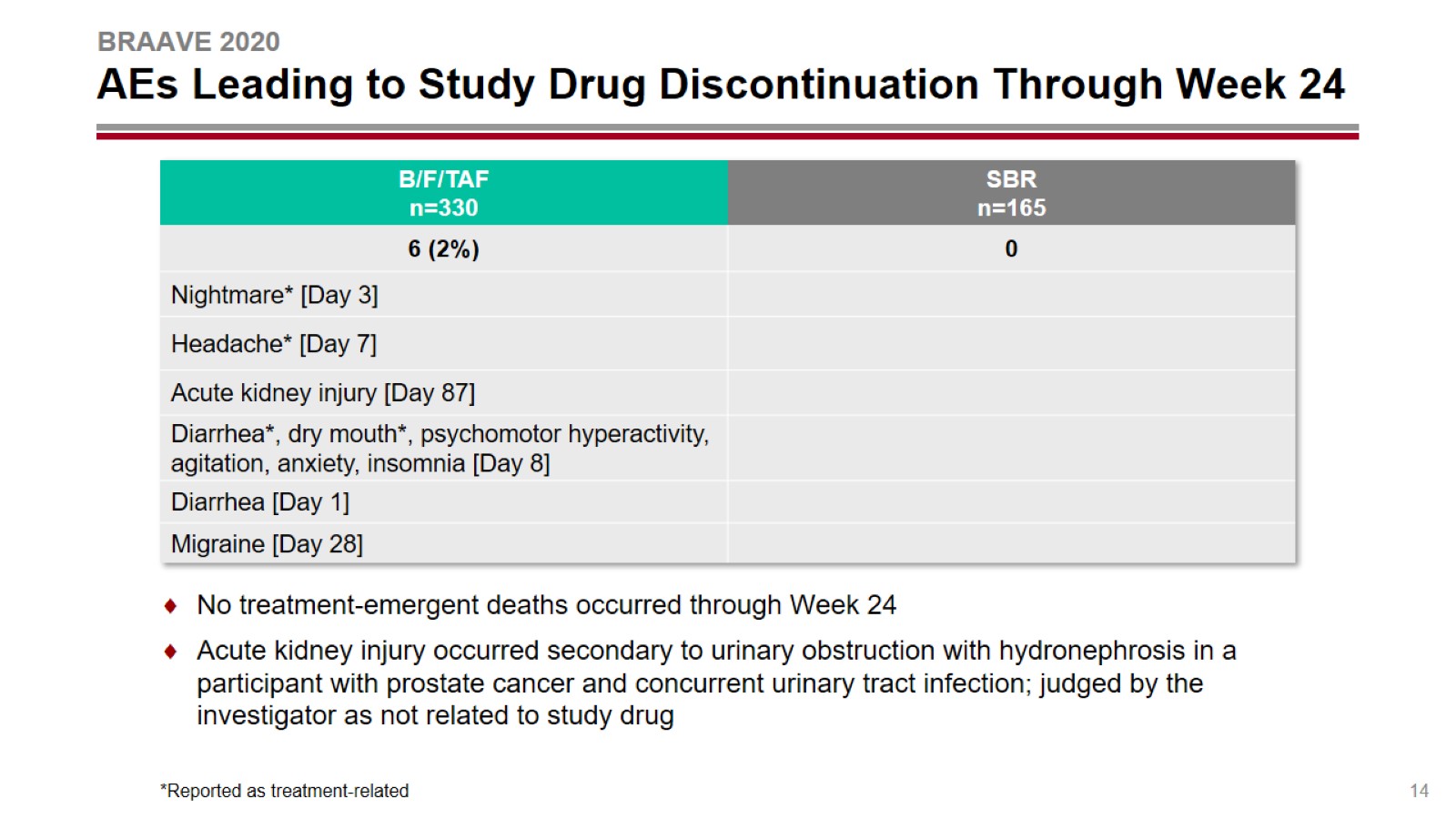 BRAAVE 2020AEs Leading to Study Drug Discontinuation Through Week 24
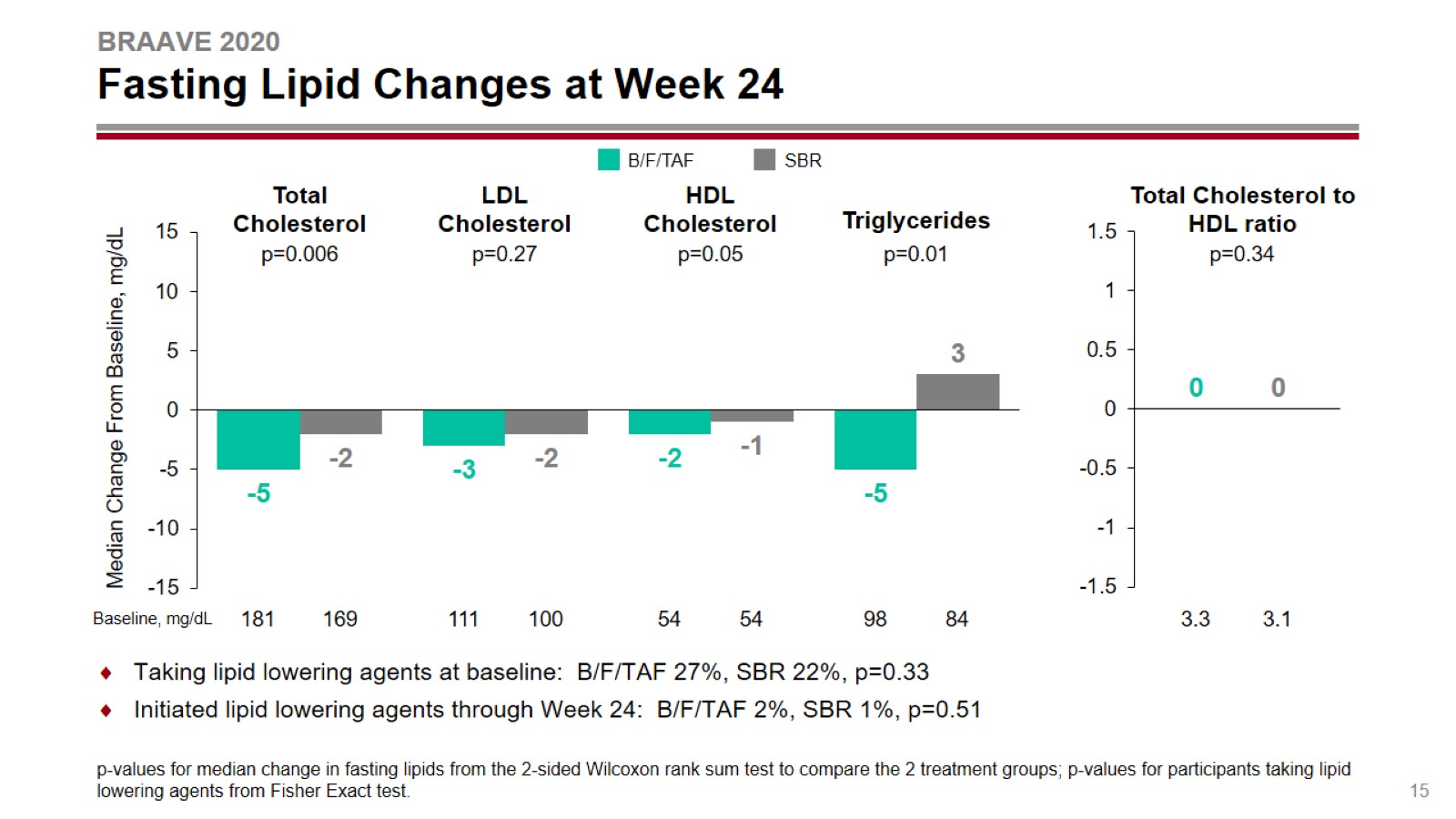 BRAAVE 2020Fasting Lipid Changes at Week 24
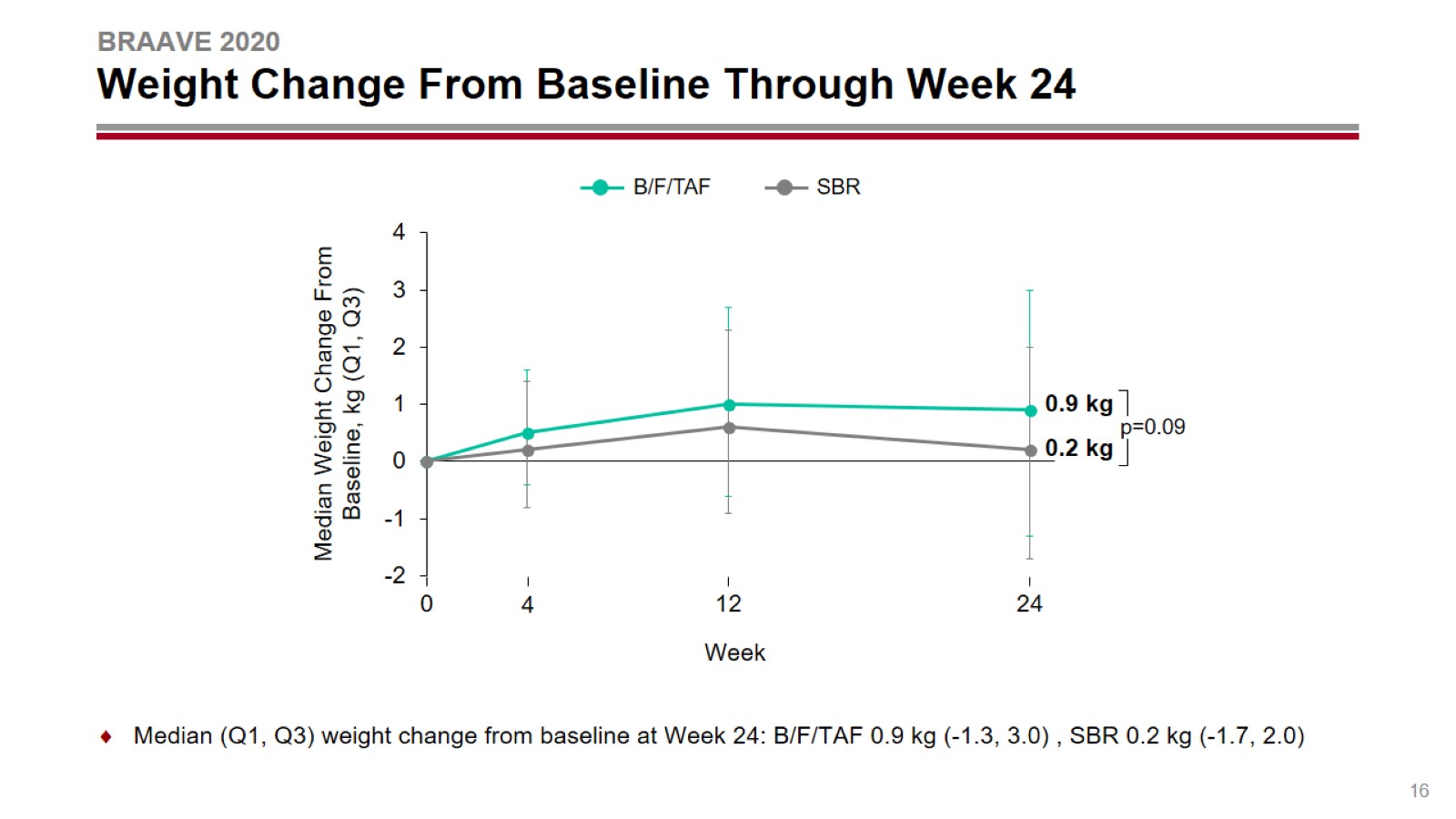 BRAAVE 2020Weight Change From Baseline Through Week 24
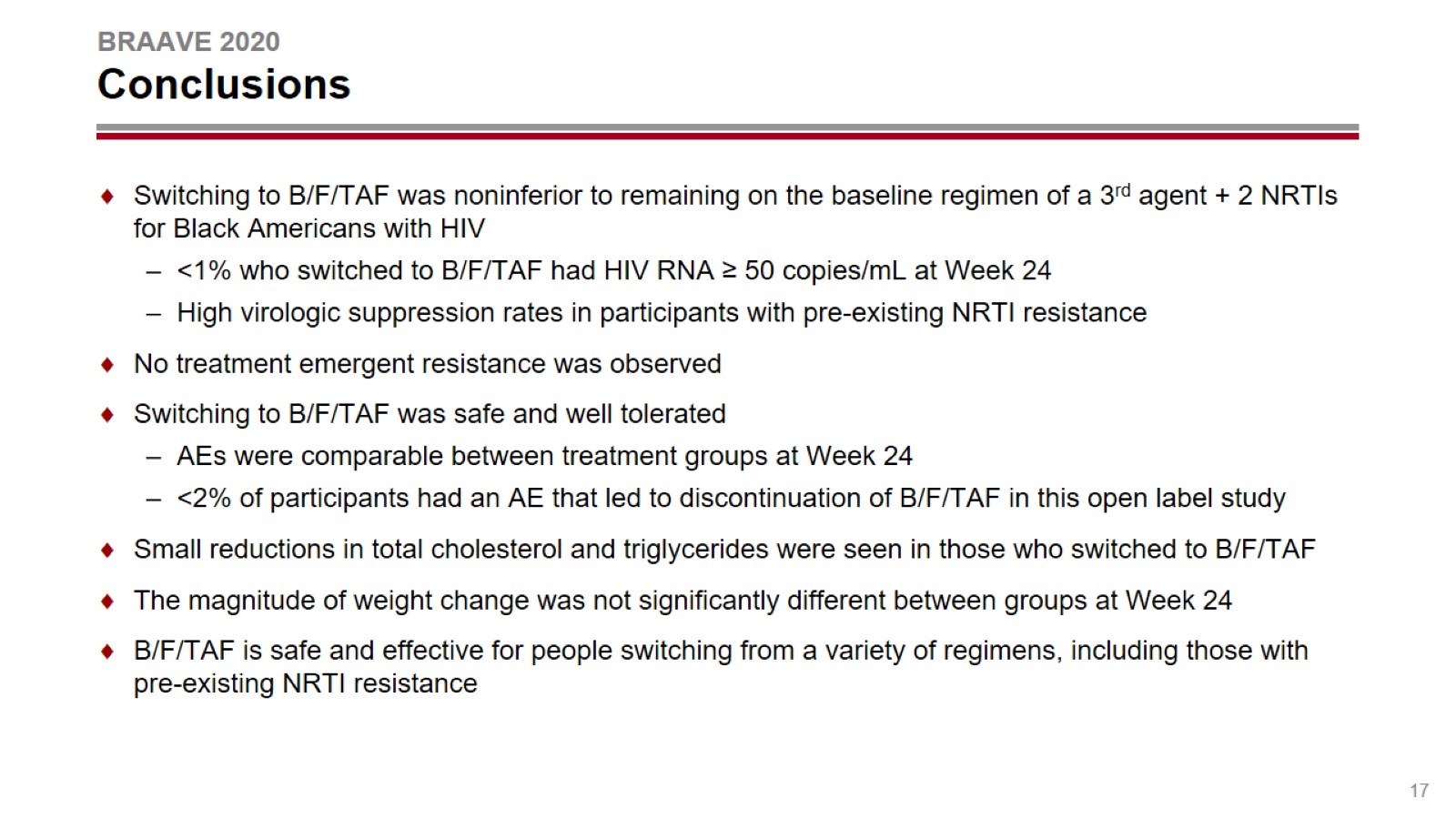 BRAAVE 2020Conclusions